STRATEŠKI RAZVOJ MANJEG URBANOG PODRUČJA KOPRIVNICA
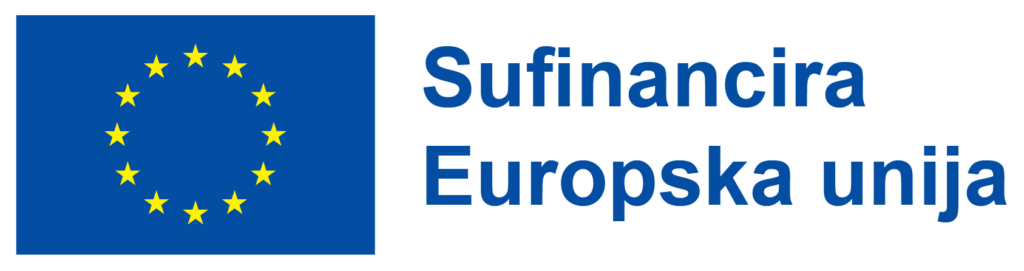 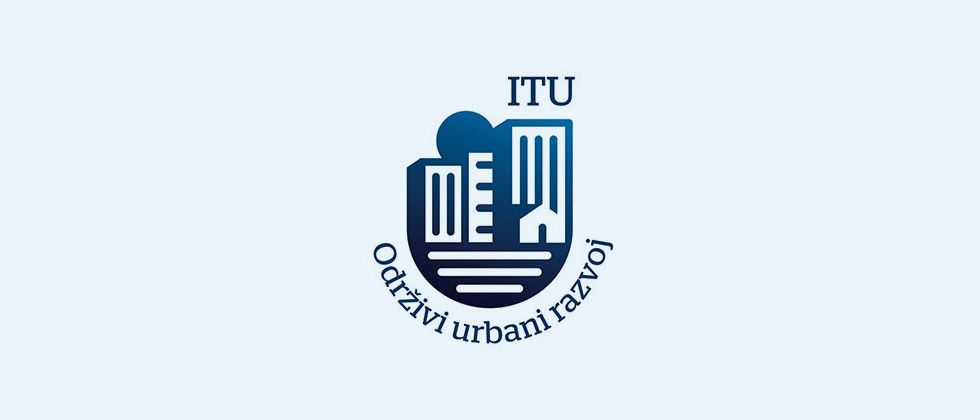 Osnove
Strategija razvoja manjeg urbanog područja sukladno članku 15. Zakona o regionalnom razvoju Republike Hrvatske („Narodne novine“ broj 147/14., 123/17. i 118/18.), temeljni je strateški dokument u kojem se određuju ciljevi i prioriteti razvoja za urbana područja.
Nositelj izrade Strategije razvoja manjeg urbanog područja Koprivnica za financijsko razdoblje 2021. – 2027. je Grad Koprivnica.
Strategija razvoja manjeg urbanog područja Koprivnica predstavlja preduvjet za korištenje ITU mehanizma za sedmogodišnje razdoblje u skladu s višegodišnjim financijskim okvirom kohezijske politike Europske unije te potreba strategije definirana je člancima 29. i 30. Uredbe (EU) 2021/1060.
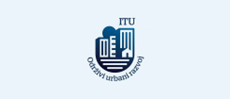 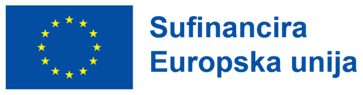 Financiranje ITU mehanizma
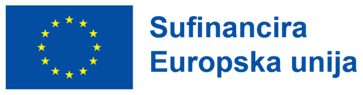 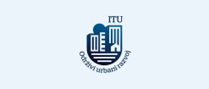 Popis poziva za dostavu projektnih prijedloga
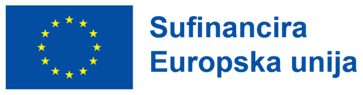 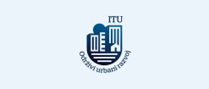 Horizontalna načela
Načelo nediskriminacije
Načelo ravnopravnosti
Održivi razvoj
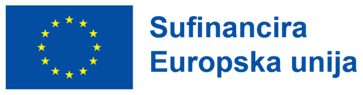 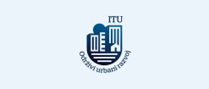 Nediskriminacija
omogućiti svim pojedincima jednaku i poštenu priliku pristupa mogućnostima dostupnima u društvu. To znači da se prema pojedincima ili skupinama pojedinaca koji su u sličnim situacijama ne smije postupati na manje povoljan način samo zbog posebne karakteristike koju posjeduju kao što su spol, rasno ili etničko podrijetlo, vjera ili uvjerenje, invaliditet, dob ili seksualna orijentacija.
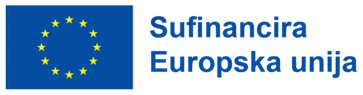 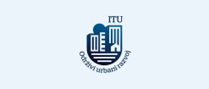 Klimatsko potvrđivanje: proces sprječavanja ranjivosti infrastrukture na potencijalne dugoročne klimatske utjecaje, pritom osiguravajući da se poštuje načelo „energetske učinkovitosti na prvome mjestu” te da je razina emisija stakleničkih plinova koja proizlazi iz projekta u skladu s ciljem klimatske neutralnosti 2050. 
Sredstvima iz fondova trebalo bi podupirati aktivnosti koje su u skladu s klimatskim i okolišnim standardima i prioritetima Unije
Ostvarenjem ciljeva osigurava se da su ulaganja u infrastrukturu čiji je očekivani životni vijek najmanje pet godina otporna na klimatske promjene
Klimatsko potvrđivanje u programskom razdoblju 2021. – 2027.Uredba o zajedničkim odredbama (EU) 2021/1060
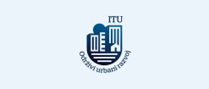 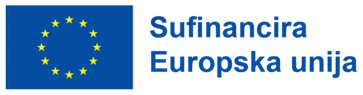 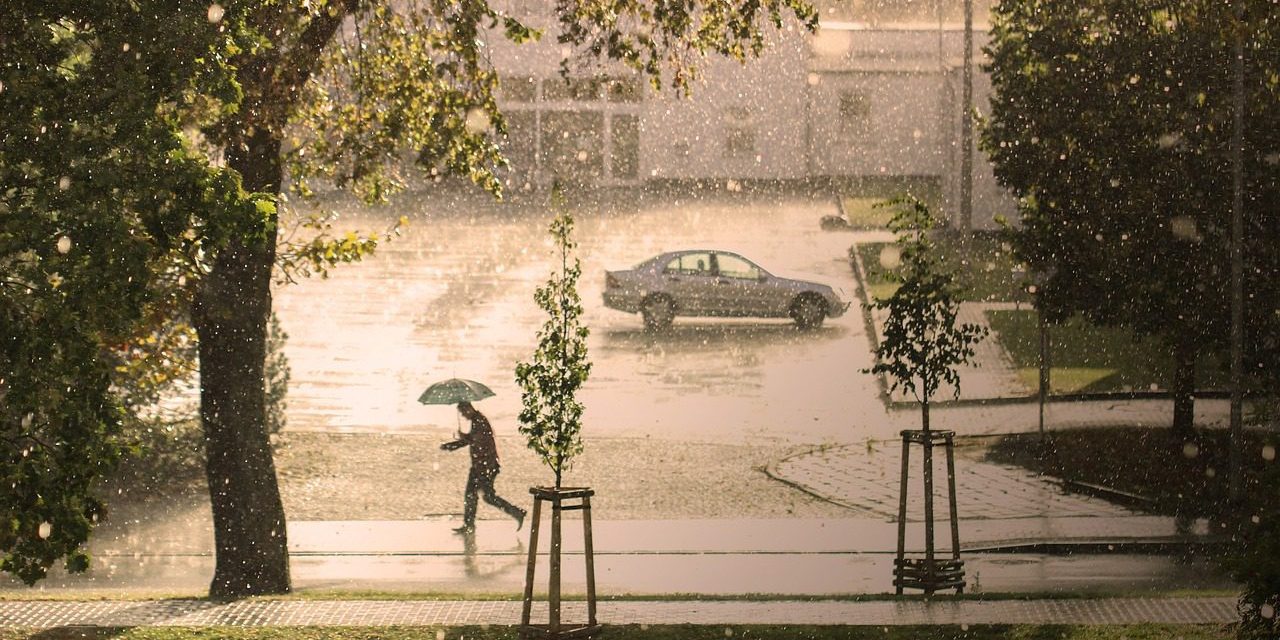 Smjernice za klimatsko potvrđivanje
Tehničke smjernice za pripremu infrastrukture za klimatske promjene u razdoblju 2021.–2027. 
EK objavila 2021. godine 
Metodološki okvir za klimatsko potvrđivanje 
Nacionalne smjernice za prilagodbu klimatskim promjenama za pripremu ulaganja u programskom razdoblju 2021. – 2027.
Izrađene u suradnji sa stručnjacima JASPERS-a
Praktični vodič i dopuna Tehničkim smjernice EK-a ulaganja u infrastrukturu
https://eufondovi.gov.hr/wp-content/uploads/2024/04/4.-Smjernice-za-klimatsko-potvrdivanje.pdf
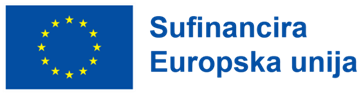 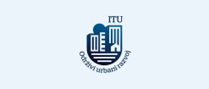 Ovi ciljevi uključuju:
Ublažavanje klimatskih promjena
Prilagodba klimatskim promjenama
Održivo korištenje i zaštita voda i morskih resursa
Prijelaz na kružno gospodarstvo
Prevencija i kontrola onečišćenja
Zaštita i obnova bioraznolikosti i ekosustava
Sukladnost s DNSH procjenjuje se kroz skup tehničkih kriterija koji pružaju specifične zahtjeve i pragove za svaki cilj.
Načelo „Ne nanosi bitnu štetu“ (eng. Do No Significant Harm)Načelo DNSH je temelj europskog okvira za održivo financiranje, posebno unutar Uredbe o taksonomiji (uspostavlja jedinstveni klasifikacijski sustav na razini Europske unije na temelju kojega se utvrđuje je li neka gospodarska djelatnost okolišno održiva). Ono nalaže da, kako bi se neka aktivnost smatrala održivom, ne smije značajno štetiti niti jednom od šest ciljeva definiranih Taksonomijom EU-a. Istovremeno se daje prednost prijaviteljima čije aktivnosti i projekti doprinose ovim ciljevima.
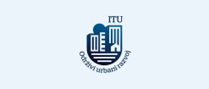 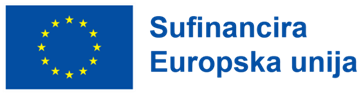 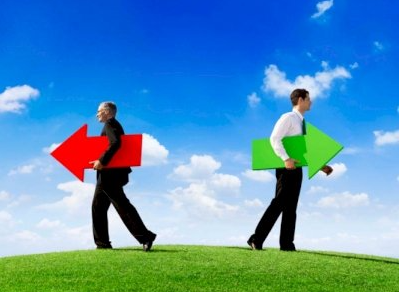 Sukob interesa
Članak 2. (Zakon o sprječavanju sukoba interesa NN 143/21 i 36/24)

(1) U obnašanju javne dužnosti obveznici ne smiju svoj privatni interes stavljati ispred javnog interesa.
(2) Sukob interesa postoji kada su privatni interesi obveznika u suprotnosti s javnim interesom, a posebice:
– kada privatni interes obveznika može utjecati na njegovu nepristranost u obavljanju javne dužnosti (potencijalni sukob interesa)
– kada je privatni interes obveznika utjecao ili se osnovano može smatrati da je utjecao na njegovu nepristranost u obavljanju javne dužnosti (stvarni sukob interesa).
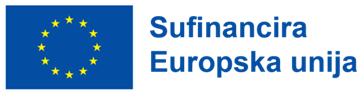 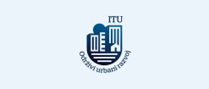 Hvala na pažnji !									Rujan 2024. godine
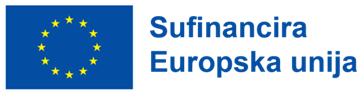 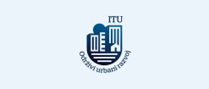